Risks in Countries’ strong safekeeping of future decommissioning funds
Martin Macášek
Slovak Nuclear Society
Purpose of national oversight in safekeeping of nuclear back-end cycle funds
Countries are ultimately responsible as per Joint Convention.
Fail in financing adequacy would channel the costs to the government.
Focus on prudent safekeeping measures – partially because of due administration and shield against public criticism:
Physical protection of the funds – to prevent loss or theft,
Prevention of misuse, risky operations or lending off the money 
	 (prohibited vs. specific lending allowed), and
Ensuring low/risk-free appreciation of the funds
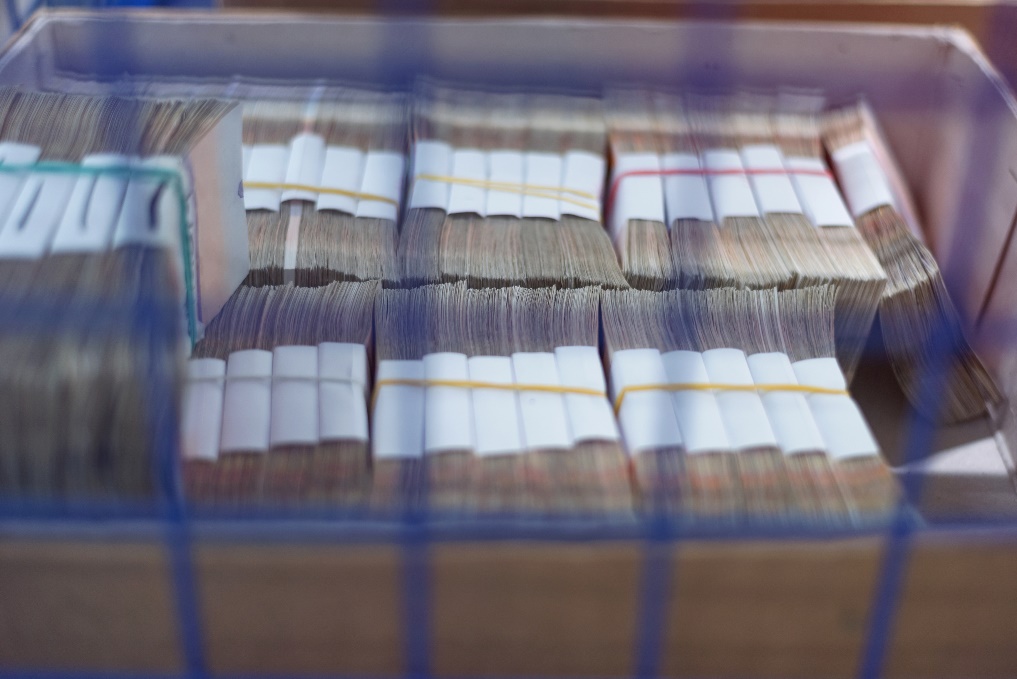 Focus on physical and managerial protection may lead to loss of focus on protection of monetary value of the stored funds.
2
History of inflation in European Union
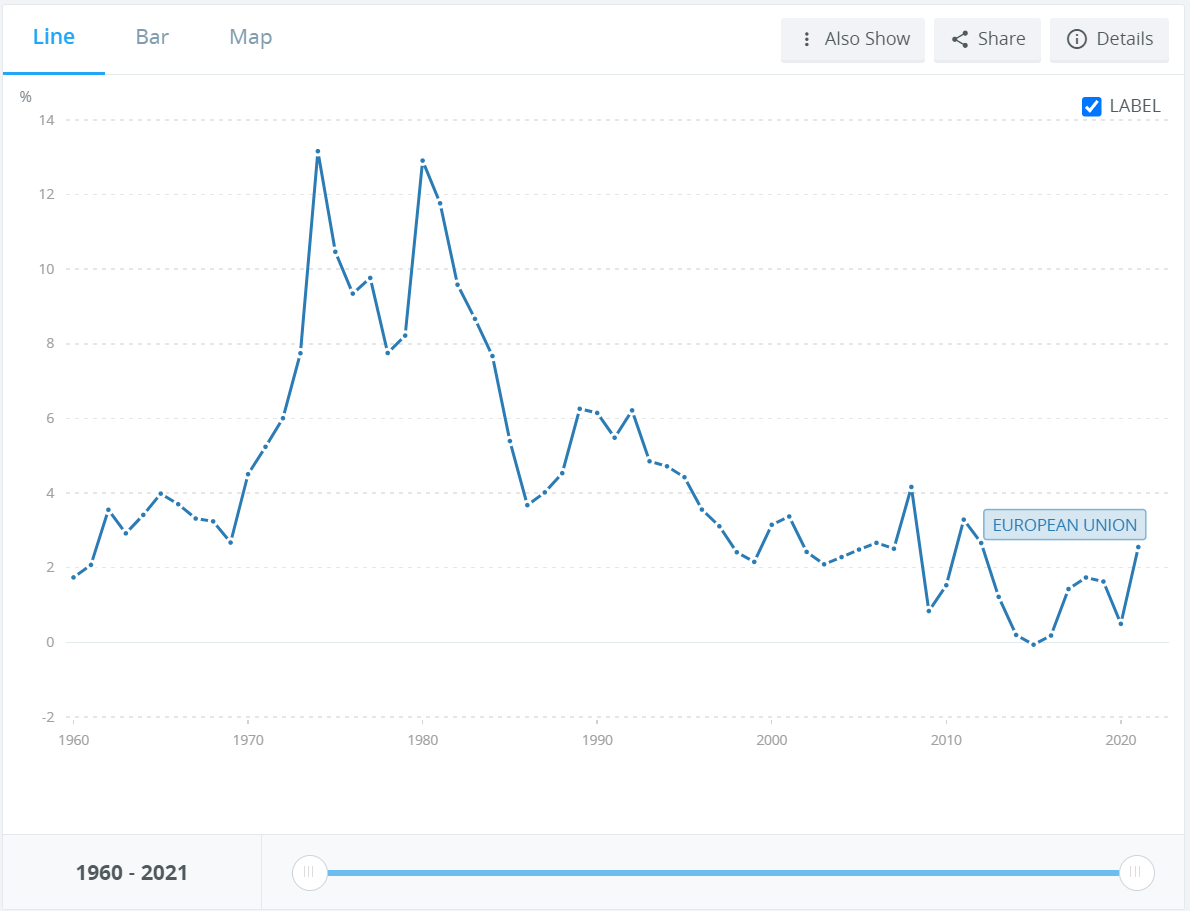 EU average inflation 1960-2021: 4.41%
Source: World Bank
https://data.worldbank.org/indicator/FP.CPI.TOTL.ZG?locations=EU
3
Impact of investing in risk-free fixed-term bank deposits
Annual rate of returns of the Slovak National Nuclear Fund in 2008-2021 and inflation in the Slovak Republic
The industry needs:
Low risk, long term and mid-high gains compounded investments.

The low risk policy offers:
Low risk, long term, low-to-none gains compounded investments
Lack of monetary value protection
7 out of 14 years inflation beat net interests
Net interest surplus: 0.36-3.10%
Source: Slovak National Nuclear Fund
https://www.njf.sk/dokumenty/dokumenty-jadroveho-fondu/
4
Types of investment
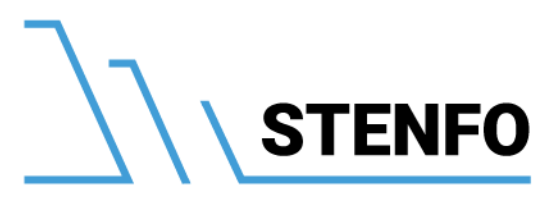 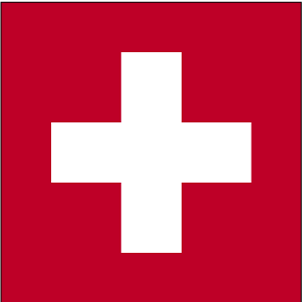 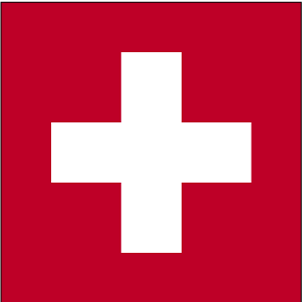 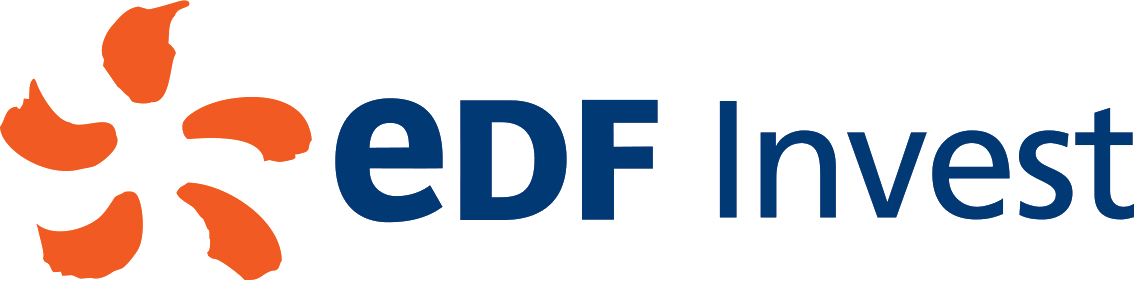 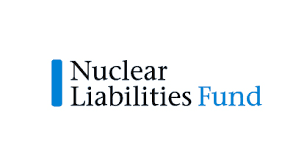 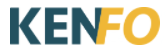 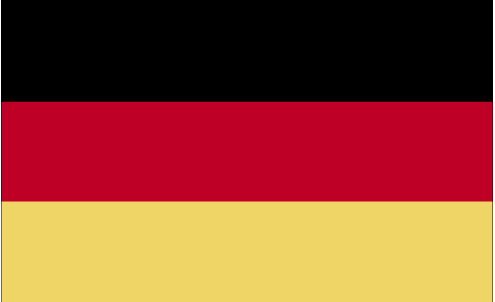 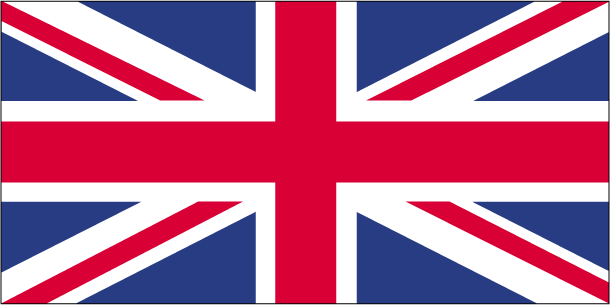 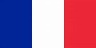 Cash Equiv.
Cash Equiv.
Cash Equiv.
Real Assets
Fixed Income
Cash Equiv.
Real Assets
0%
0-20%
5%
Equities
0%
Equities
Real Assets
Fixed Income
Fixed Income
Fixed Income
Equities
Equities
Real Assets
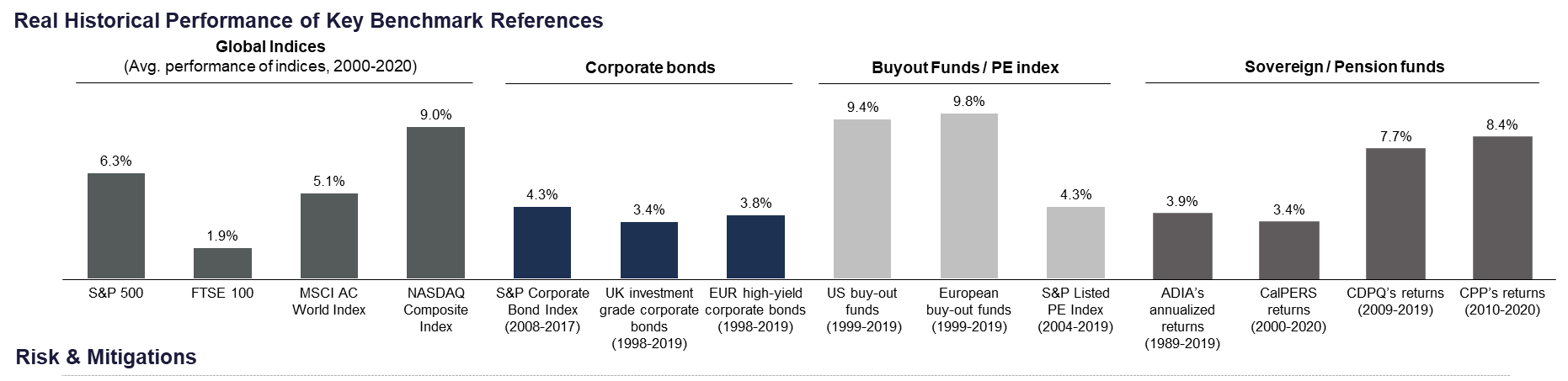 5
Countering inflation by compounding interest
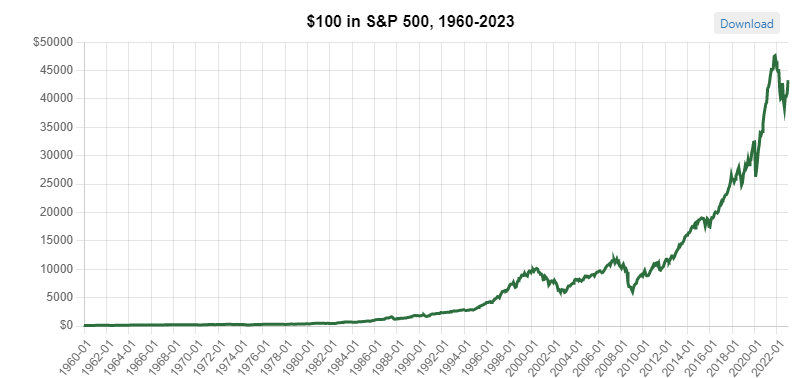 S&P 500: Operated since (1926) 1957

Averaged annual appreciated since 1926: 10.49%

Averaged annual appreciated since 1957: 10.67%

EU inflation: 4.41%
Net difference between EU inflation and S&P 500 gains: 6.26%.
Source: https://www.officialdata.org/us/stocks/s-p-500/1960?amount =100& endYear=2022
6
Investment Reality for the new NPP EMO 3,4
Economic reality:
60 year average inflation in the EU = 4.41%
60 year average yield of S&P 500 = 10.67%
5,781,100,000 €
NPP EMO 3,4 calculated share of the Slovak National Back-End Cycle costs: 5,758.1 Million EUR(2013)
Current legislation allows to invest in:
Fixed-term deposits at the National Treasury
Average gross yield 2008-2020 = 3.16%
Average net yield 2008-2020 = 2.56%
Source: Slovak National Program for Handling of SNF and RAW in SR 
https://www.njf.sk/wp-content/uploads/2020/05/The_National_Programme_for_handling_of_SNF_and_RAW_in_SR.pdf
7
Accumulation period based on type of investment
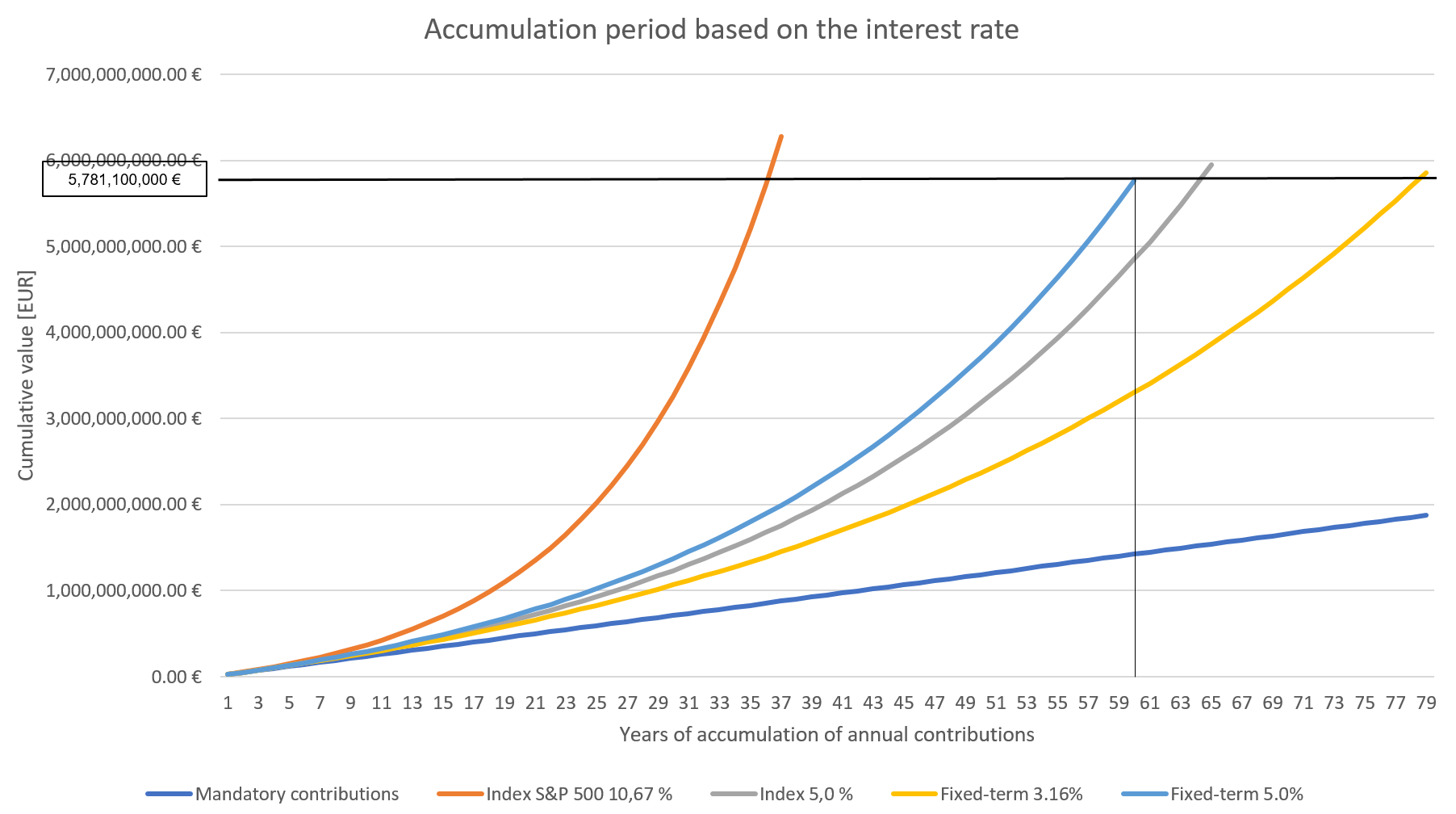 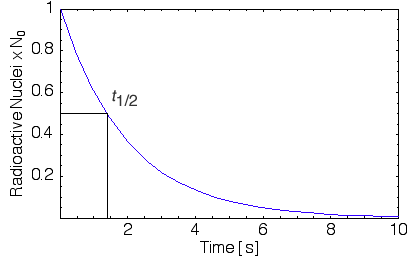 8
Key risks of strong safekeeping of NBEC funds
Key risks of low risk investments:
Low risk financial vehicles provide interest rates often below inflation rates, resulting in
increase of original accumulation period (possibly beyond operational lifetime of a facility), or
gradual increase of annual contributions, primarily in the last periods of NPP’s operation as a result of unrealized gains from missing compound interest.
Satisfaction with Zero net inflation yield (~5%) represents exposure to a risk of not reaching the target appreciation.
Higher contributions decrease competitiveness and increase ownership costs
Key risks of higher-risk investment vehicles:
Increased volatility, with possibility of low-values periods specifically at the time of need.
Decreased liquidity.
Complex setup and/or management.
Possibly higher administration fees.
Key benefits of higher-than-minimal risk of investments:
Significant probability of low-risk sufficient-gains net of inflation.
Faster accumulation of nuclear back-end funds, or lower annual contributions.
9
Ideal investing option?(Discussion)
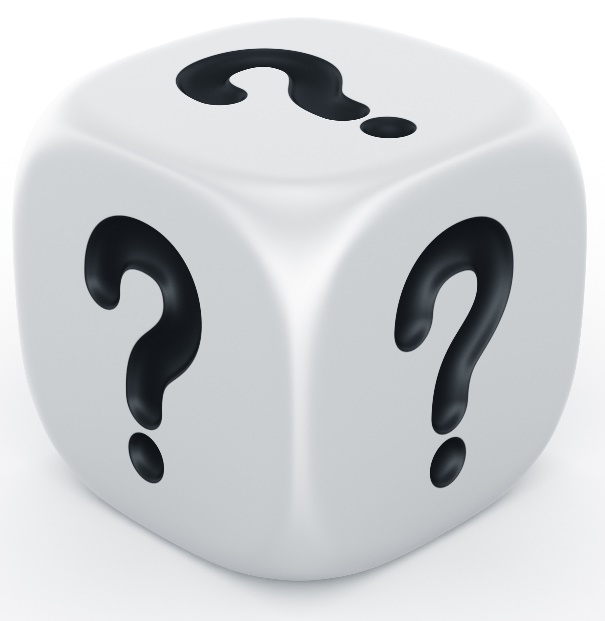 Various combination of financial investment models?
(Early) construction of due nuclear back-end facilities (e.g. treatment centers or repositories)?
Increased education of maths and physics in school to increase stakeholder engagement?
10